Подготовка к ЕГЭ по обществознанию.Разбор задания №24по теме«Познание как вид деятельности»
Консультация по обществознанию 
Учитель обществознания Мурзагалиева А. Б.
МОУ-СОШ №6 г. Маркса
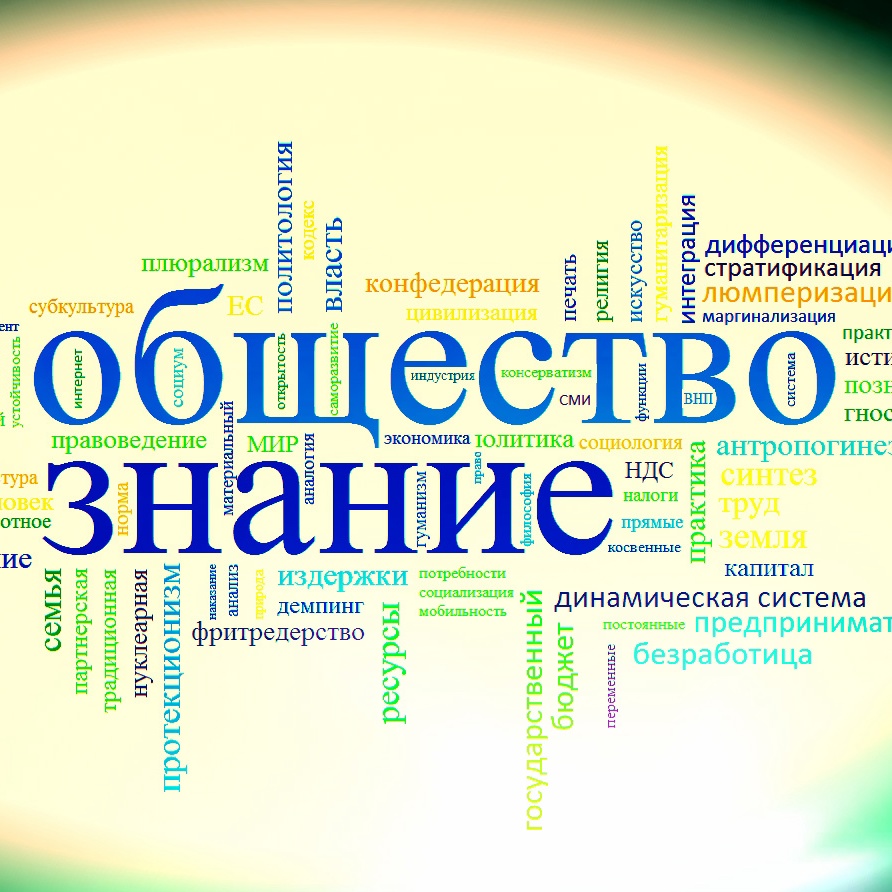 Понятие «план План – это схематически записанная совокупность коротко сформулированных мыслей-заголовков. По образному выражению, – это «скелет произведения». Форма записи в виде плана чрезвычайно важна для организации умственного труда, для развития навыка четкого формулирования и умения вести другие виды записей.  Виды планов и их выполнение.Планы подразделяются на простые и сложные. Простой план отражает выделение и наименование главных частей. Сложный план полнее раскрывает построение и содержание текста, позволяет глубже проследить за ходом мысли и замыслом автора.
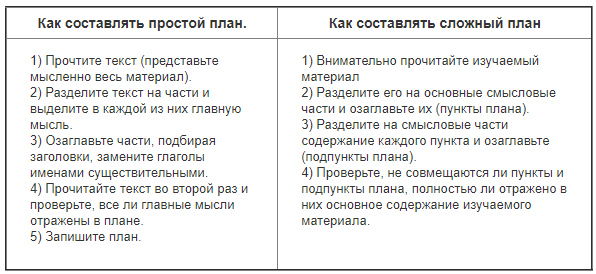 Работа с текстом учебника.1 этапРабота по составлению сложного плана начинаем на уроках. При изучении новой темы,  в тексте параграфа выделяем основные части (микротемы).2 этапСложный план отличается от простого тем, что, кроме пунктов, в нем пишутся подпункты. Так делают, когда нужно отразить важную информацию, которая не вмещается в один пункт.
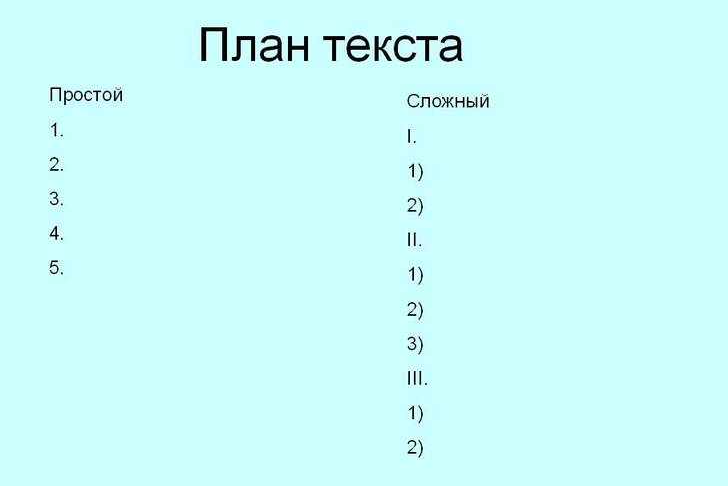 Составление сложных развернутых планов.
Типовое задание № 24
Задание  № 24
При составлении сложного плана развернутого ответа
можно воспользоваться универсальным алгоритмом:
1. Понятие, сущность…2. Характерные черты, основные принципы…3. Специфические признаки…4. Важнейшие задачи, основные функции…5. Формы, типы, виды, классификации…6. Структура…7. Основные этапы, стадии …8. Особенности развития…9. Тенденции развития в современном мире, в РФ…10. Значение … в развитии общества
Баллы и критерии❗
За задание 24 можно получить максимум 4 первичных балла.✔ 
по критерию 24.1 «Раскрытие темы по существу» — 3 балла✔ 
по критерию 24.2 «Корректность формулировок пунктов и подпунктов плана».-1 балл‼
 Однако 1 балл по 24.2 вы получите, только если по 24.1 у вас уже есть 3 балла.
Что важно знать
Эксперты в первую очередь будут смотреть на соблюдение следующих условий: 
в вашем плане есть минимум три пункта, среди них хотя бы два пункта раскрывают тему по существу, и эти пункты должны быть детализированы в подпунктах в количестве не менее трёх, кроме тех случаев, когда в этом пункте может быть только два подпункта.

Формулировки необязательно должны дословно совпадать с теми, что есть в образце у экспертов, но должны отражать особенности рассматриваемого явления, понятия, процесса. Поскольку не всегда можно угадать «идеальные» пункты из критериев, постарайтесь написать максимум пунктов, относящихся к данной теме.
Используя обществоведческие знания, составьте сложный план, позволяющий раскрыть по существу тему «Познание как вид деятельности».
Познание – это процесс получения человеком знаний о мире, обществе и самом себе.
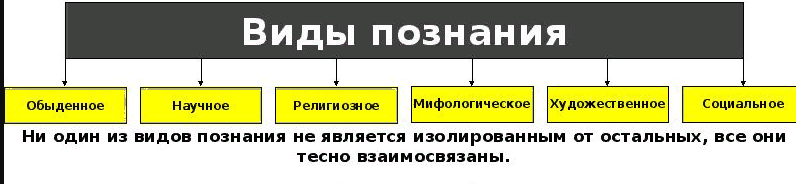 «Познание как вид деятельности»
1.  Понятие «Познание».
2.  Структура познания:
а) субъект; б) объект познания; в) средства познания; г) результат познания.
3.  Проблема познаваемости мира:
а)  оптимизм;     б)  скептицизм;         в)  агностицизм.
4.  Уровни познания:
а)  чувственный;      б)  рациональный.
5.Формы чувственного познания:
а) ощущение; б) восприятие; в) представление.
6.Формы рационального познания:
а) понятие; б)  суждение;  в) умозаключение.
7.  Виды познания:
а)  научное;     б) обыденное; в) религиозное   г) мифологическое; д) художественное; е) социальное.
8. Значение познавательной̆ деятельности в жизни человека.